Learn painti
akhar -1
Mona Sidhu November 2020
Read these letters
ਹ 
ਰ 
ਗ
ਸ 
ਮ
2
[Speaker Notes: https://www.slidescarnival.com/copyright-and-legal-information]
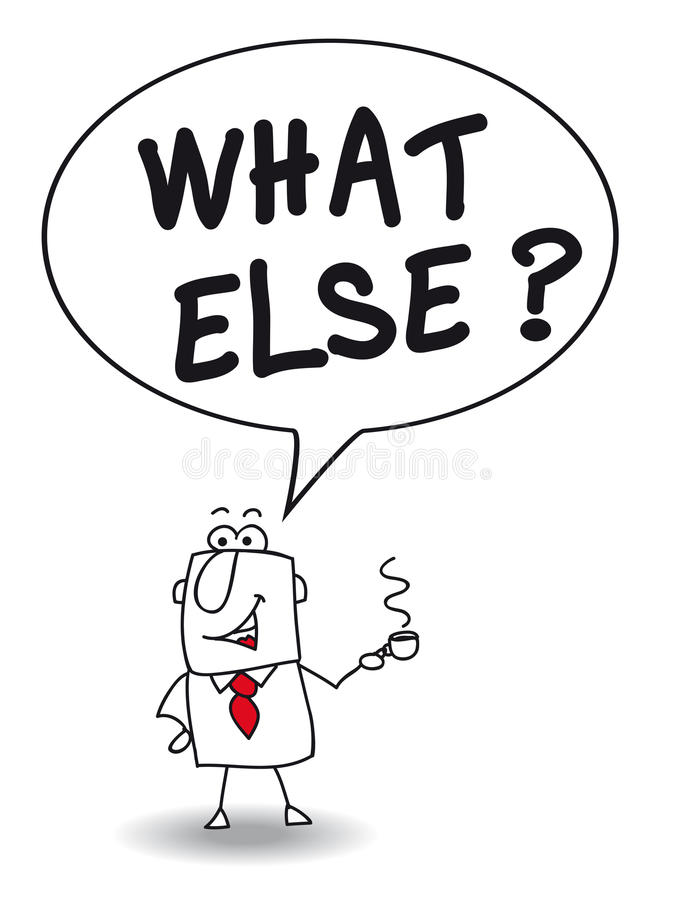 Ha-ha
ਹ
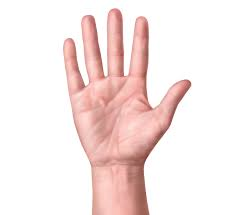 3
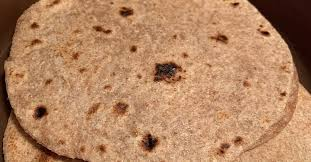 Raa-ra
ਰ
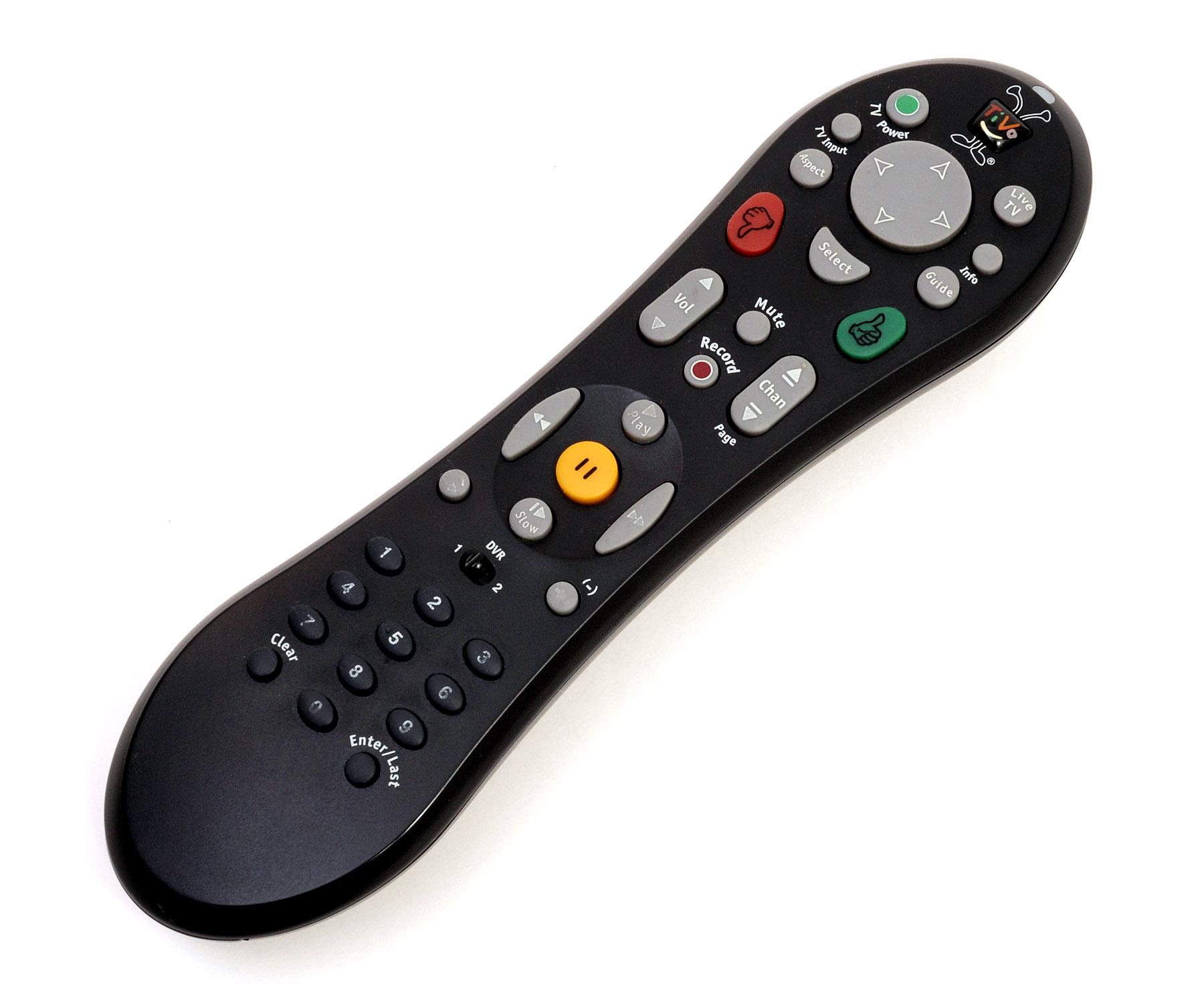 4
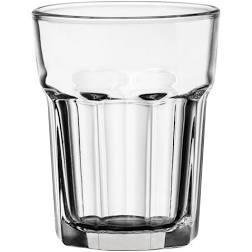 Gug-ga
ਗ
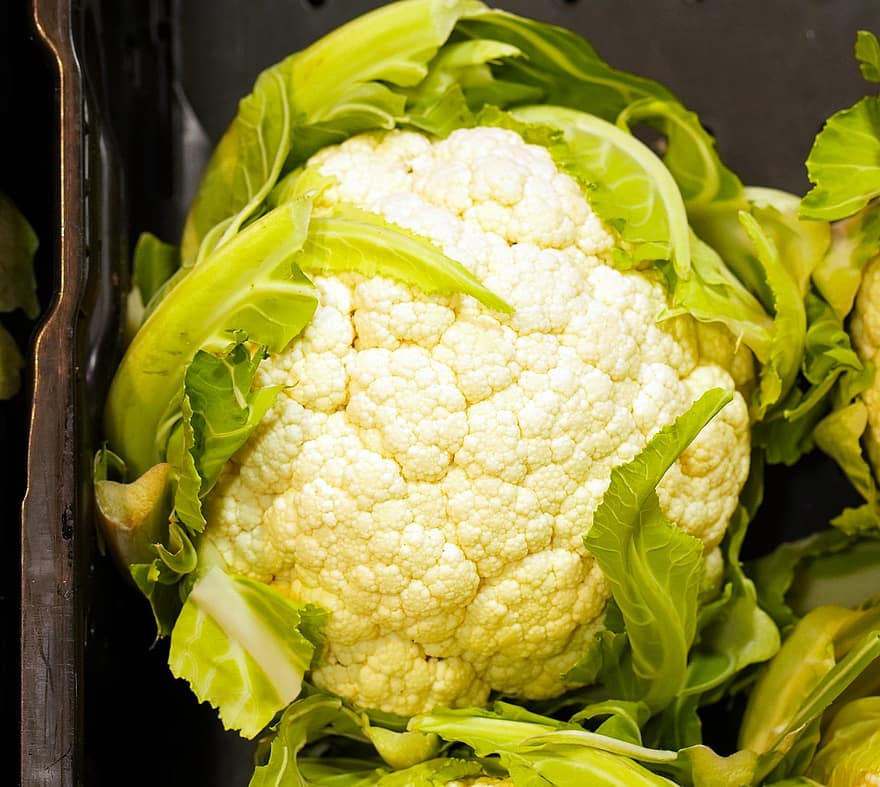 5
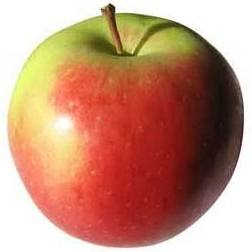 Sus-sa
ਸ
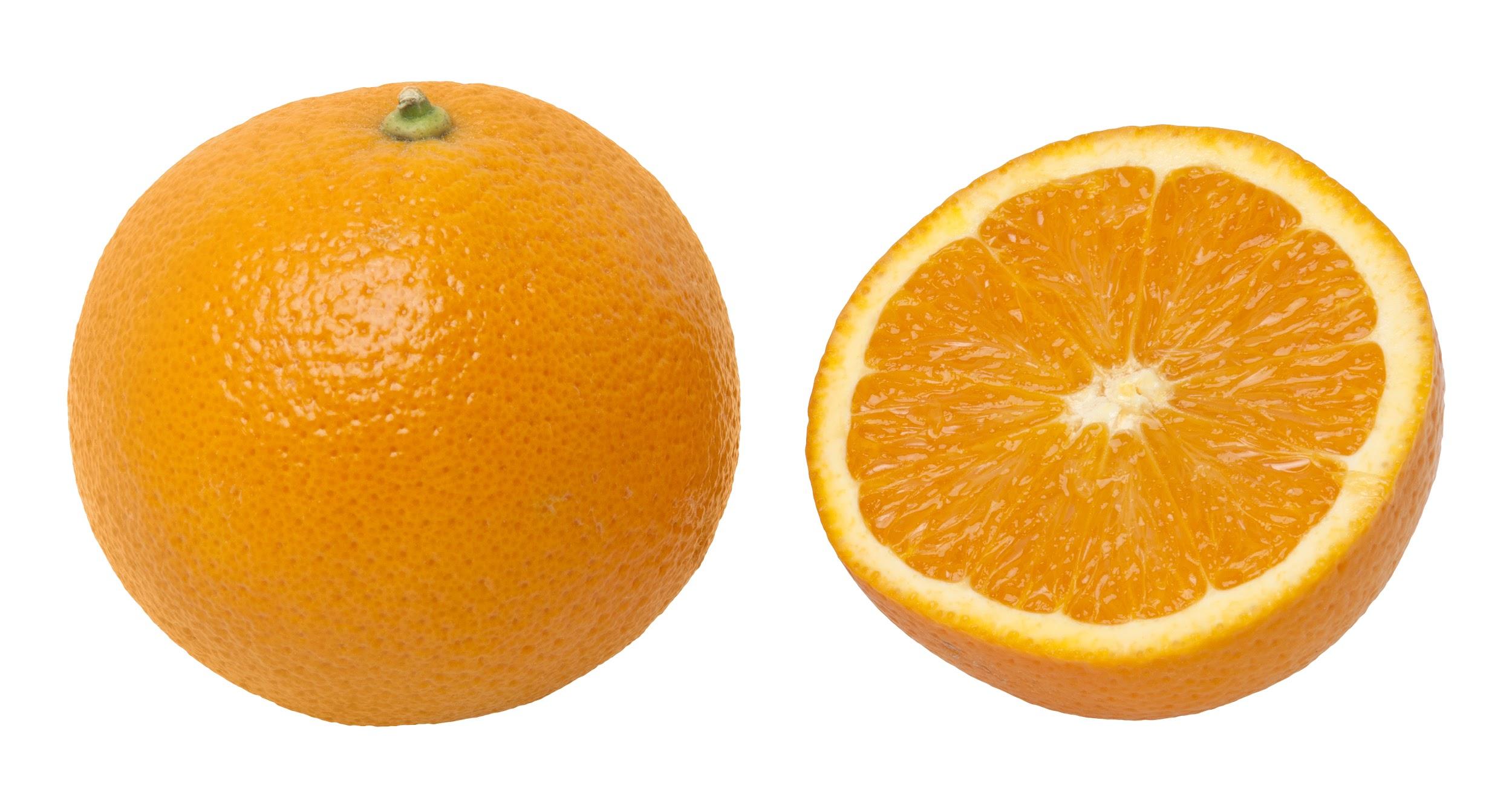 6
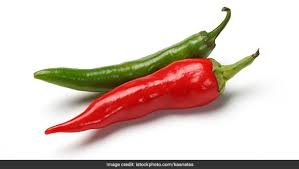 Mumma
ਮ
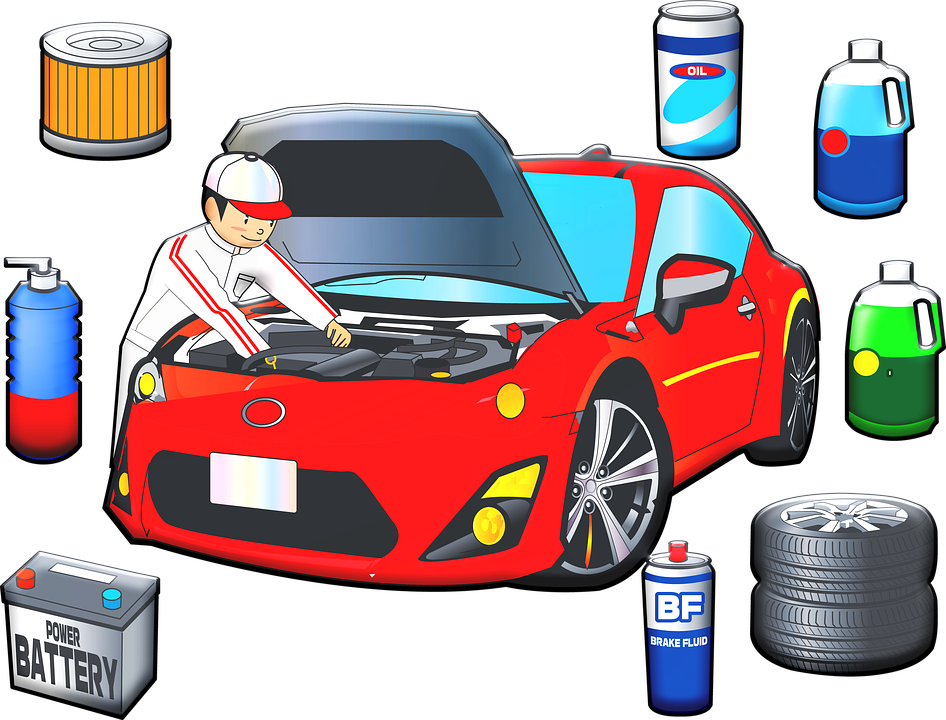 7
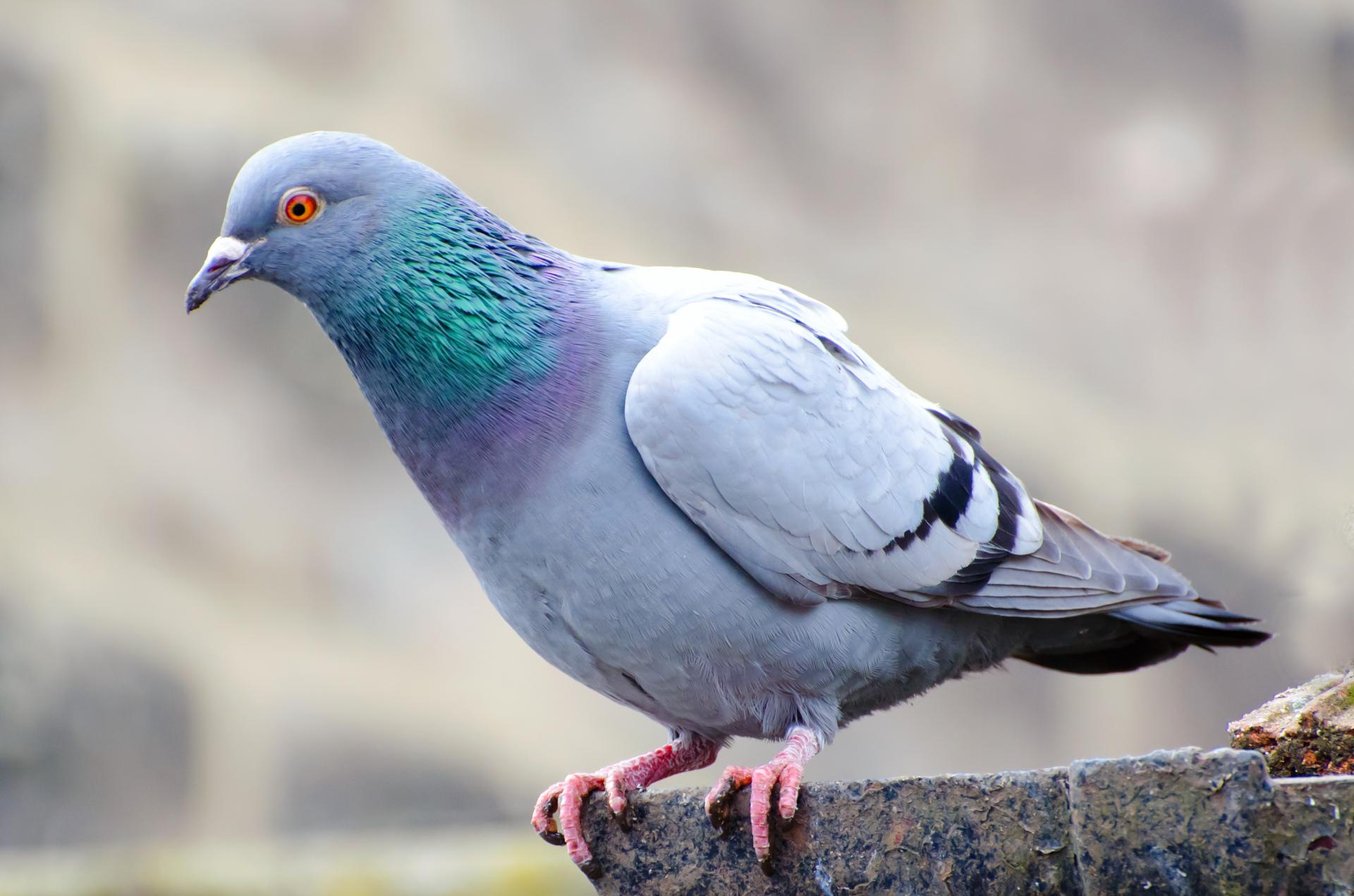 Kakka
ਕ
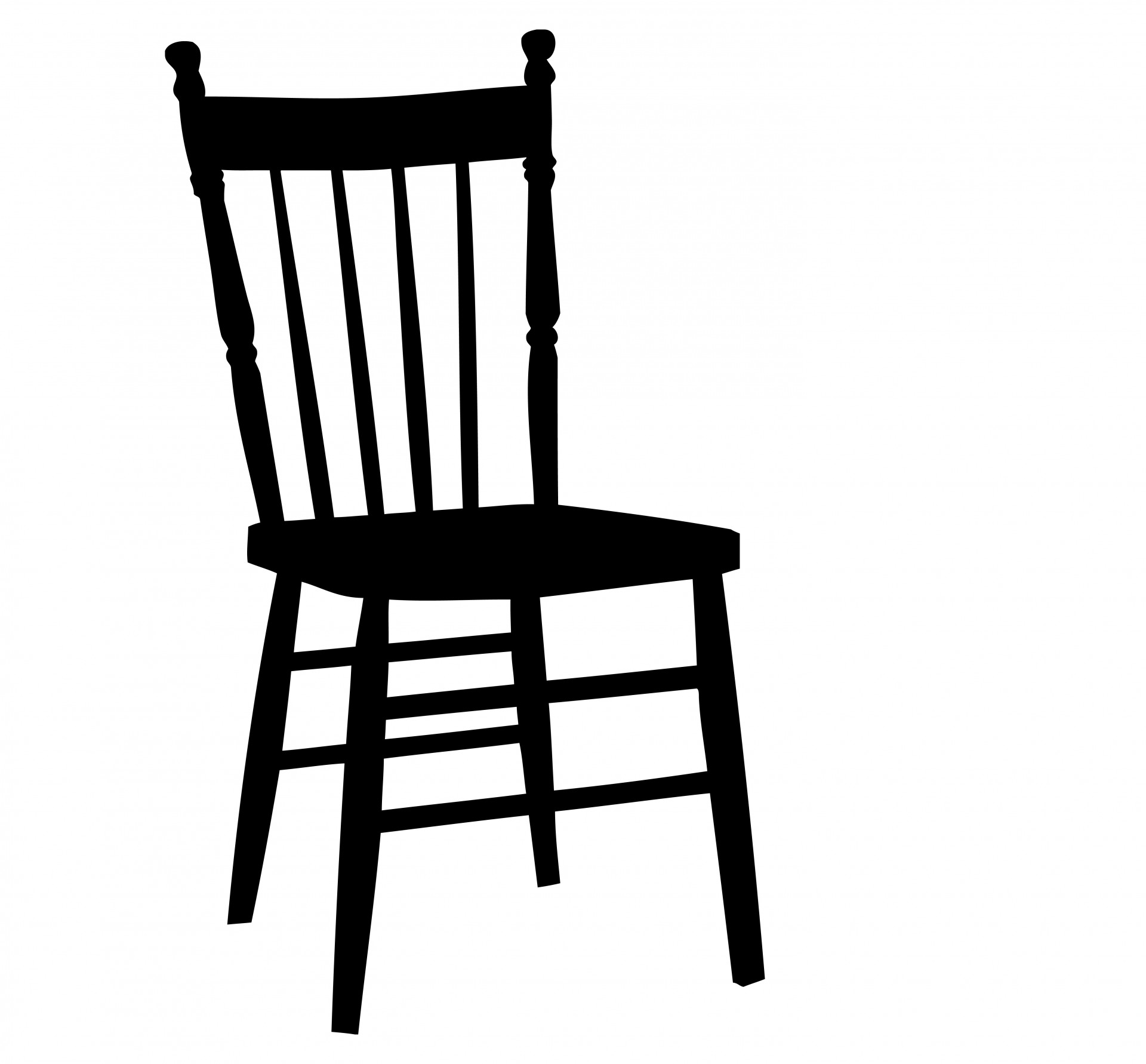 8
Match it!
Drag and drop to match
ਹ    ਰ    ਗ    ਸ    ਮ    ਕ
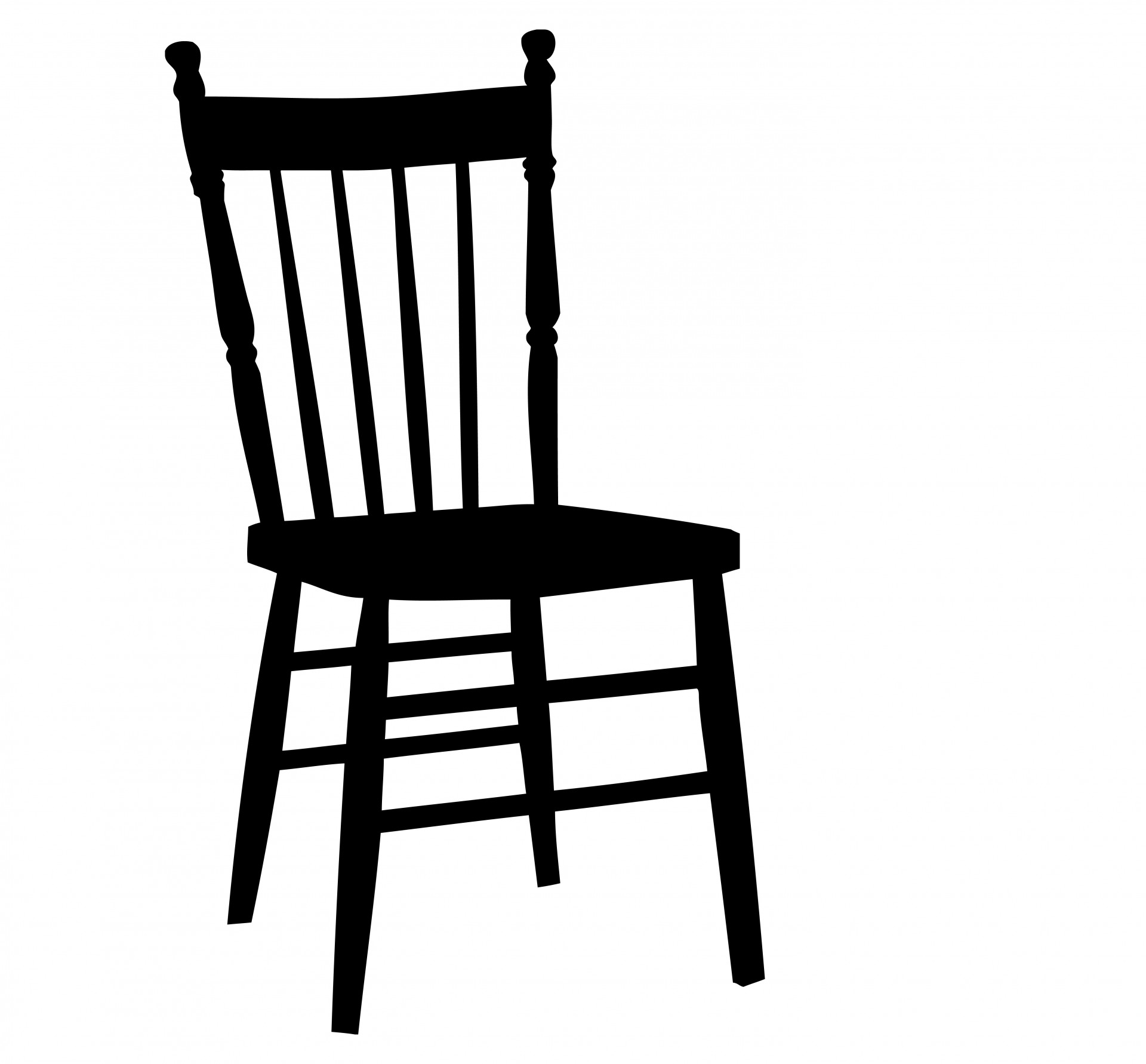 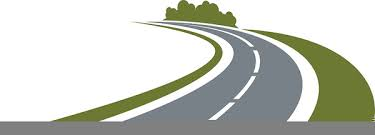 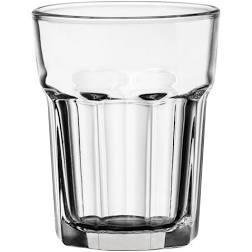 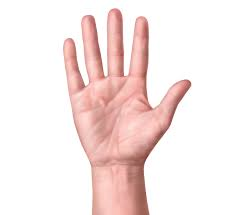 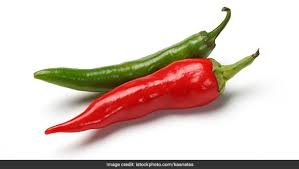 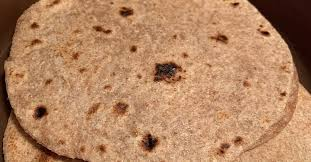 10
Drag and drop to match
ਹ    ਰ    ਗ    ਸ    ਮ    ਕ
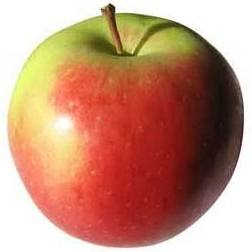 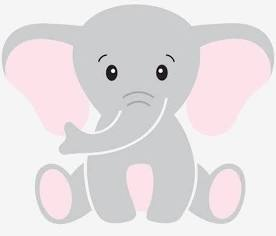 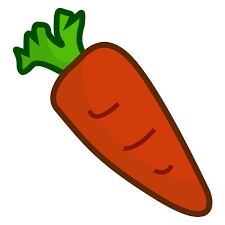 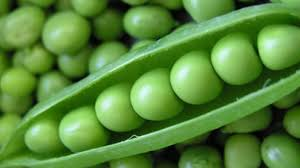 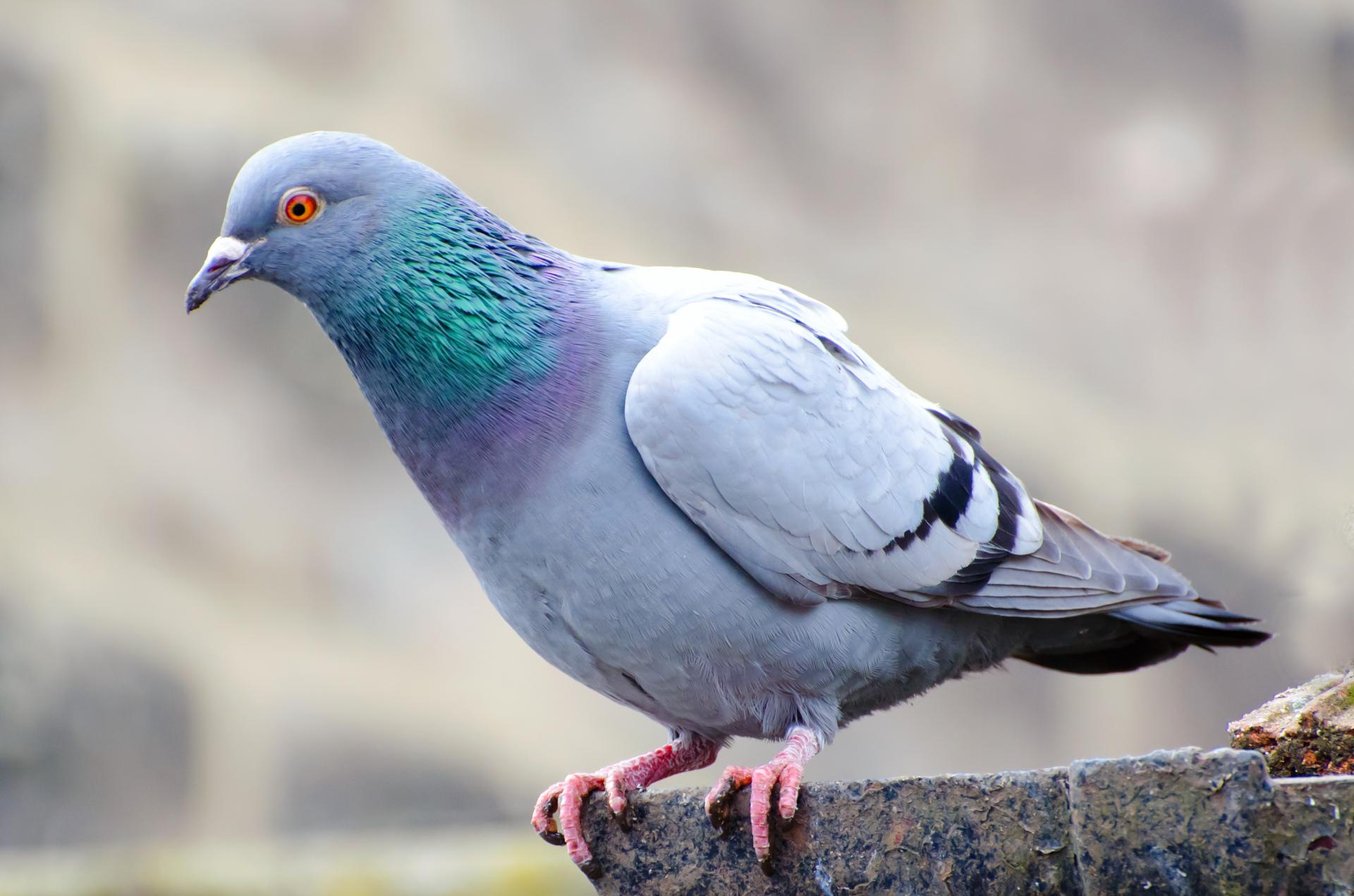 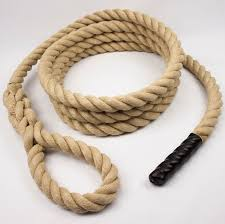 11
Test!!
12